14. HAFTA
STEİNİTZ SAVUNMASI
1. e2-e4 e7-e52. Ag1-f3 Ab8-c63. Ff1-b5 d7-d6
Siyah'ın en iyi hamlesi değil, genelde e Piyonuna saldırıldığını zannedenler tarafından oynanır. Beyaz 4.d2-d4 oynamalıdır, o zaman Siyah sıkışık ama sağlam bir konuma ulaşmış olur. Beyaz şimdi d4-d5 tehdit etmektedir dolayısıyla Siyah Fc8-d7 oynamak zorundadır. bundan sonra Beyaz için en iyisi Piyonu sürmemek ve Ab1-c3 ile gelişmektir.
KLASİK SAVUNMA
1. e2-e4 e7-e52. Ag1-f3 Ab8-c63. Ff1-b5 Ff8-c5
Düşük seviyedeki oyunlarda karşılaşacağınız bir başka hamle. Beyaz'ın fikirleri c2-c3, ardından d2-d4 veya Af3xe5, ardından d2-d4'dür. Bu fikirler Siyah'ın Ff8-c5 oynadığı tüm konumlarda geçerlidir. İki plan da Beyaz'a avantaj verir.
1. e2-e4 e7-e5
2. Ag1-f3 Ab8-c6
3. Ff1-b5 Ag8-f6
BERLİN SAVUNMASI
Bir başka sağlam bir savunma. Beyaz'ın genelde oynadığı hamle 4.0-0 ve e Piyonunu tehdit etmektir. Ardından d7-d6 Steinitz Savunması'dır. Veya Siyah Af6xe4 oynayabilir. O zaman Beyaz Kf1-e1 ile piyonunu geri alabilir veya daha güçlü ama daha karışık d2-d4 oynayabilir. Siyah e hattındaki taktiklere dikkat etmelidir.
DEĞİŞİM VARYANTI
1. e2-e4 e7-e52. Ag1-f3 Ab8-c63. Ff1-b5 a7-a64. Fb5-c6 d7xc6
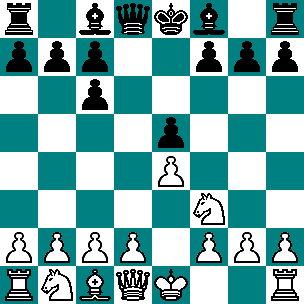 Eğer basit konumları ve oyun sonlarını seviyorsanız Beyaz için iyi bir tercihtir. Şimdi 5.d2-d4 e5xd4 6.Vd1xd4 Vd8xd4 7.Af3xd4 oynayabilir ve tüm taşları değişebilirseniz kazanç bir oyun sonuna girebilirsiniz. Veya Piyonu Ab1-c3 veya d2-d3 ile koruyarak ya da 0-0 ile dolaylı olarak koruyarak devam edebilirsiniz. bu şekilde Siyah'ın e Piyonunu tehdit etmiş olursunuz.
AÇIK VARYANT
1. e2-e4 e7-e52. Ag1-f3 Ab8-c63. Ff1-b5 a7-a64. Fb4-a4 Ag8-f65. 0-0 Af6xe4
6.Kf1-e1 en basit hamledir ama oyun genelde 6.d2-d4 b7-b5 (e5xd4 çok tehlikelidir) 7.Fa4-b3 d7-d5 8.d4xe5 Fc8-e6 devam eder. bu konumda Siyah'ın aktif taş oyunu vardır ama Vezir kanadı Piyonları zayıflık olabilir ve Şah kanadı biraz savunmasız gibidir. Buna rağmen yine de Siyah taktik oyundan hoşlanıyorsa iyi bir tercihtir.
KAPALI VARYANT
1. e2-e4 e7-e52. Ag1-f3 Ab8-c63. Ff1-b5 a7-a64. Fb5-a4 Ag8-f65. 0-0 Ff8-e76. Kf1-e1 b7-b57. Fa4-b3 0-08. c2-c3